Kako biste započeli izradu kocke od papira?
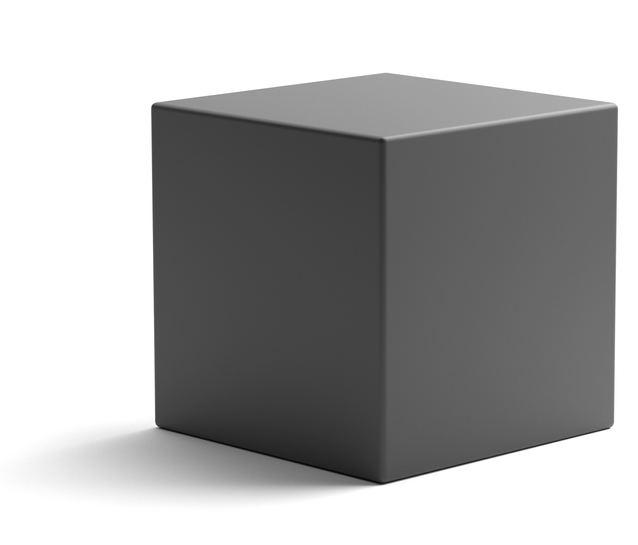 Kako biste započeli izradu kocke od papira?
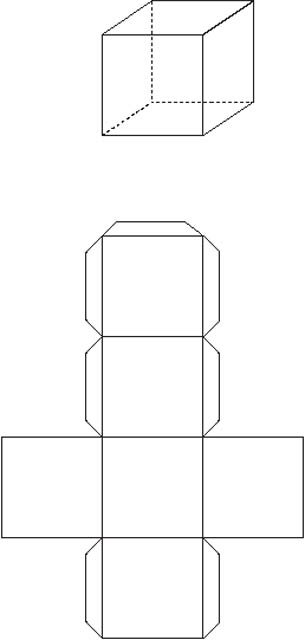 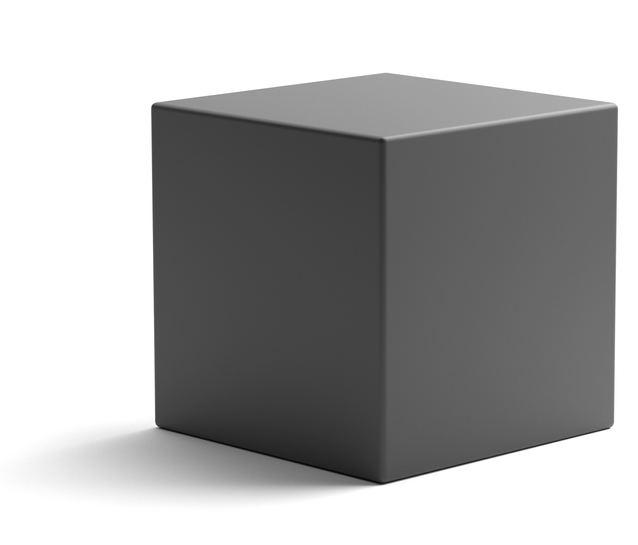 CRTANJE MREŽE
UGLATOGA GEOMETRIJSKOG TIJELA 1
Geometrijsko tijelo dio je prostora omeđen pravilnim plohama.
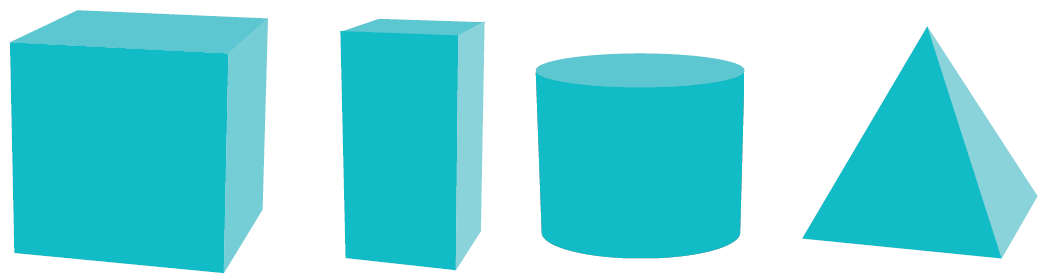 Geometrijsko tijelo dio je prostora omeđen pravilnim plohama.
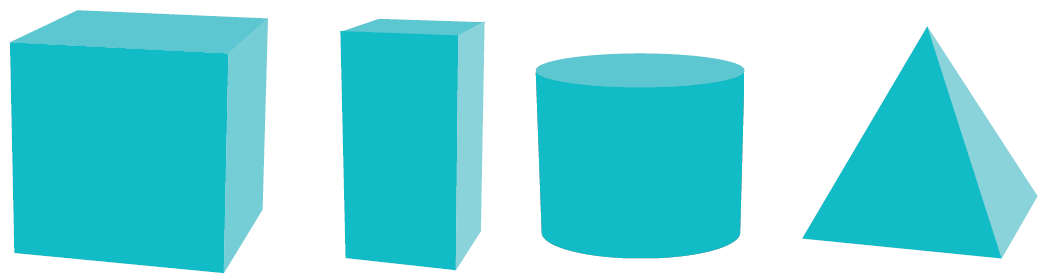 Plašt geometrijskog tijela čini zbroj površina svih povezanih ploha koje omeđuju geometrijsko tijelo.
Mreža geometrijskog tijela nastaje razvijanjem plašta geometrijskog tijela u jednu ravninu.
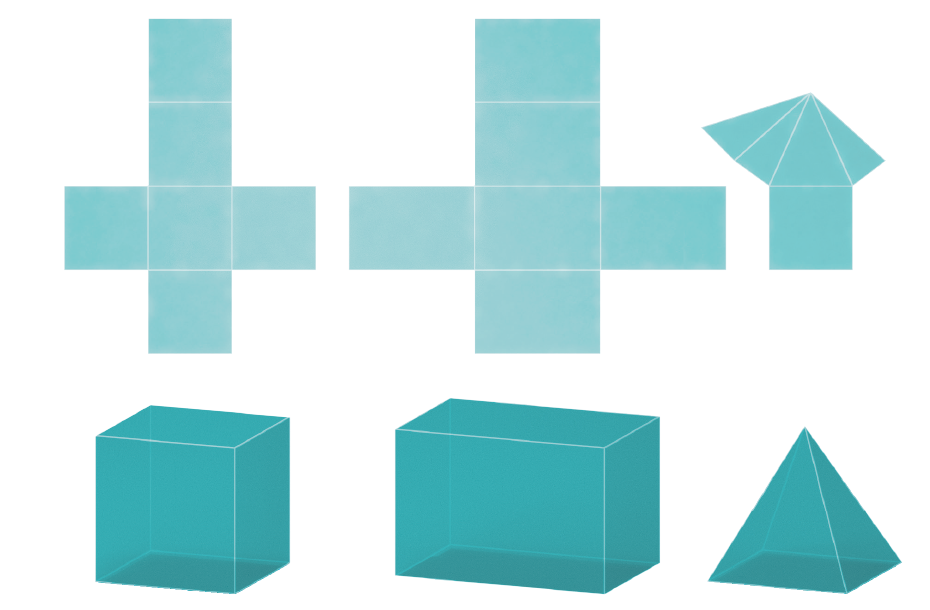 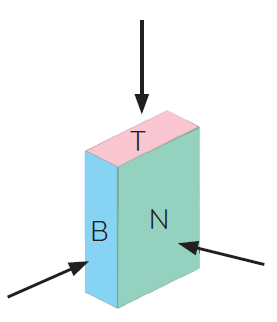 Prostorni prikaz
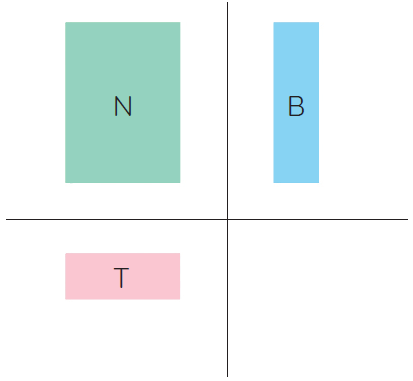 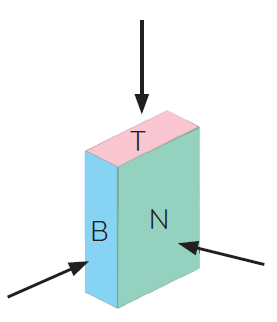 Prostorni prikaz
Pravokutna
projekcija
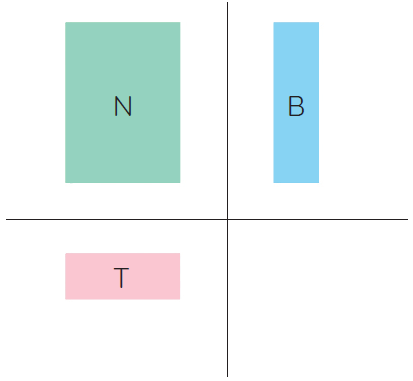 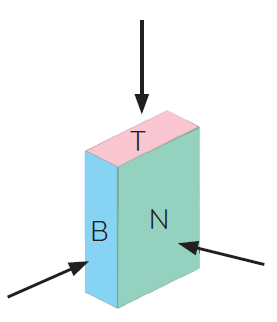 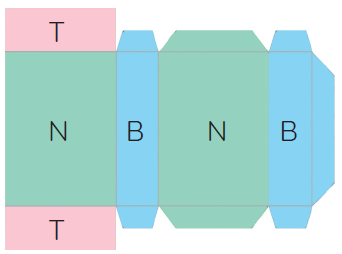 Prostorni prikaz
Pravokutna
projekcija
Mreža uglatoga
geometrijskog tijela
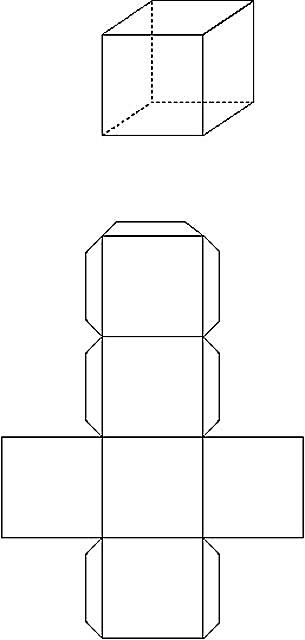 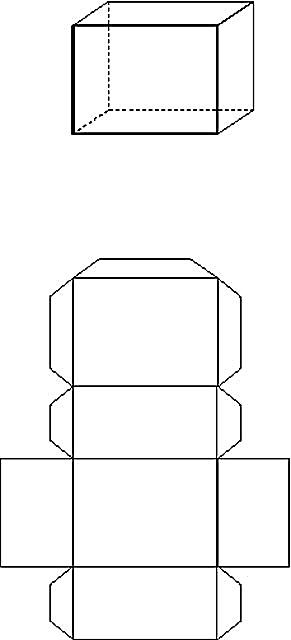 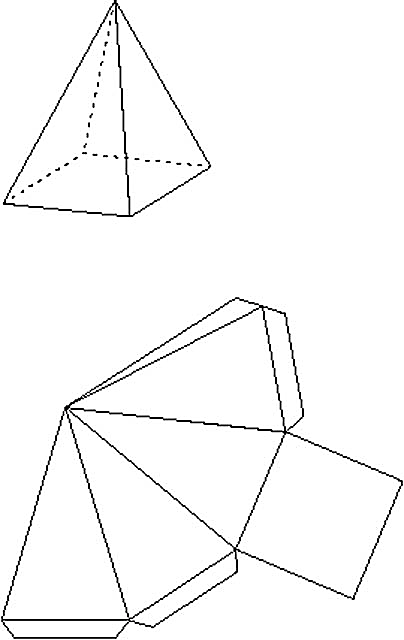 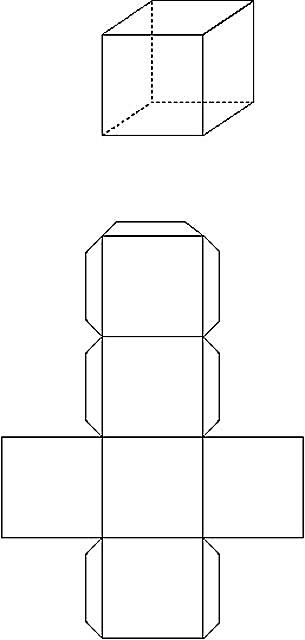 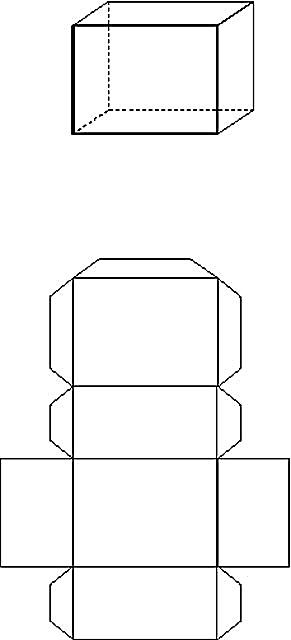 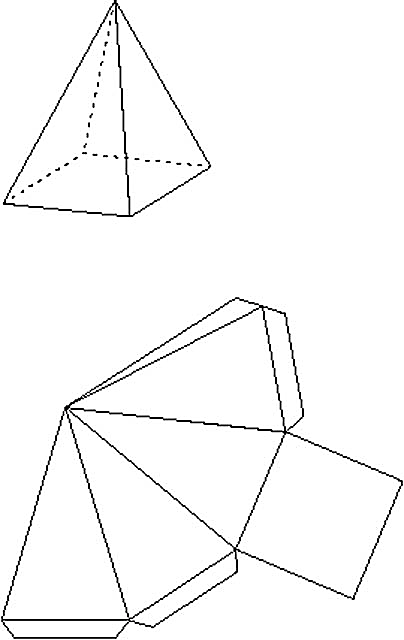 NASTAVCI ZA LIJEPLJENJE
Tehničko crtanje
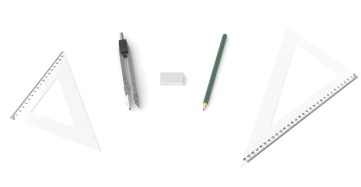 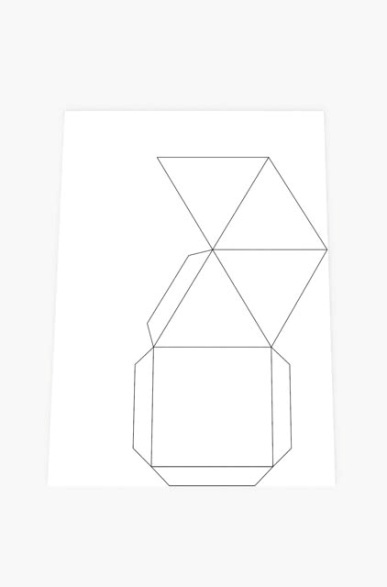 Tehničko crtanje
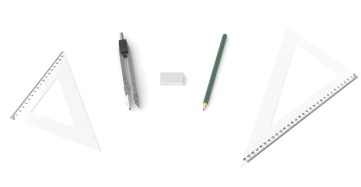 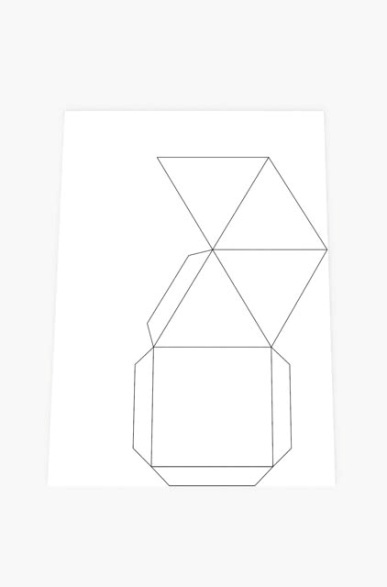 Tehničko crtanje
2. Rezanje
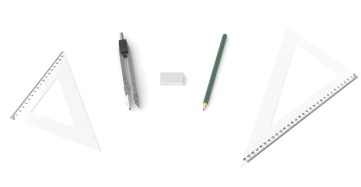 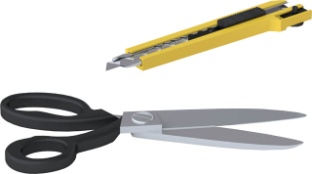 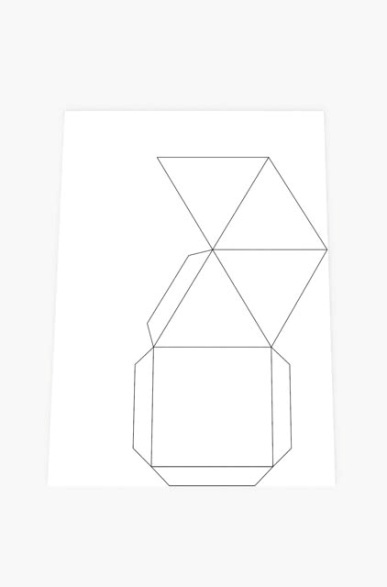 Tehničko crtanje
2. Rezanje
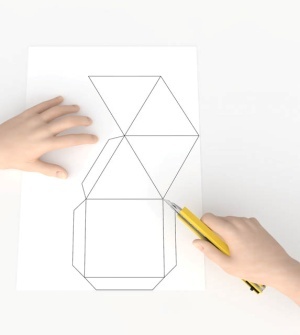 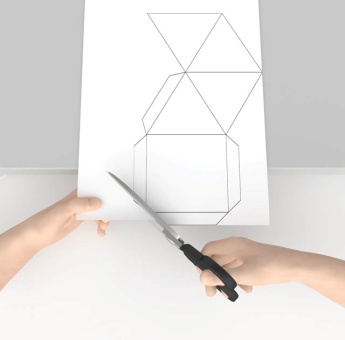 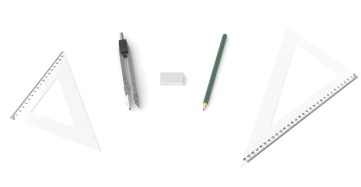 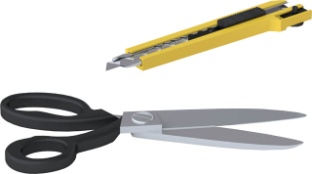 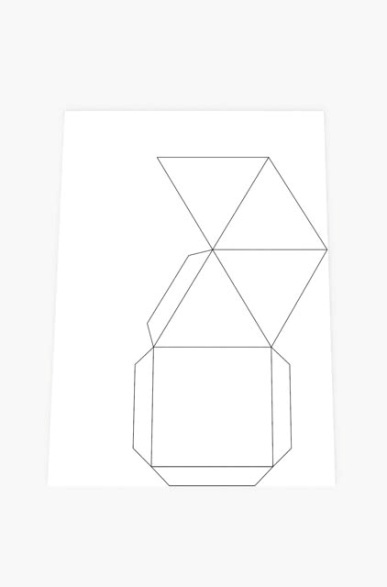 Tehničko crtanje
2. Rezanje
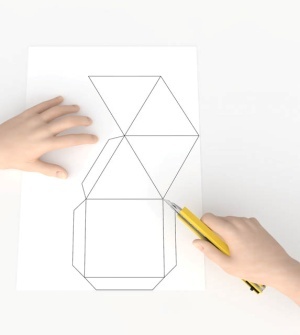 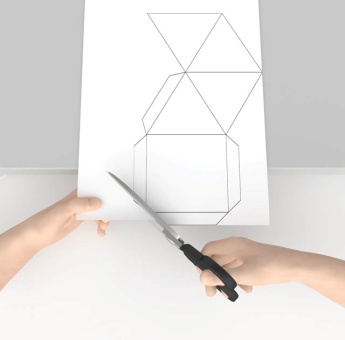 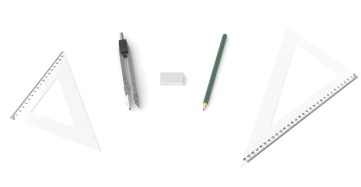 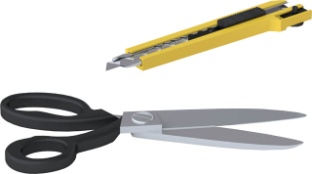 3. Savijanje
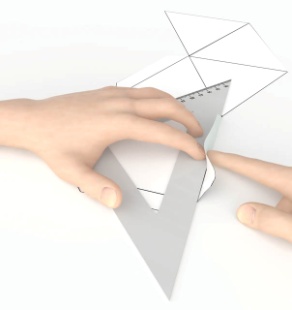 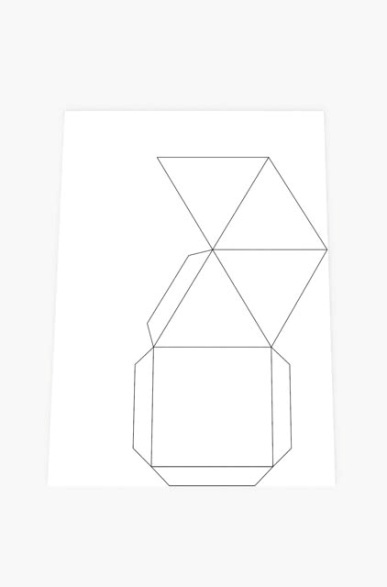 Tehničko crtanje
2. Rezanje
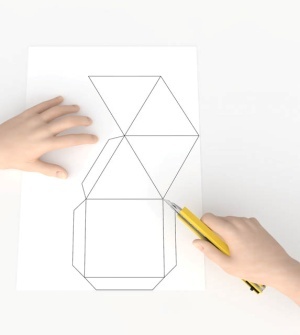 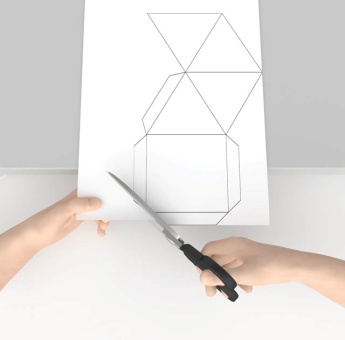 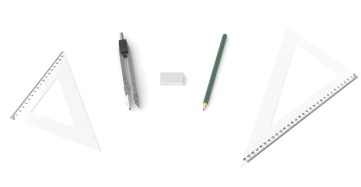 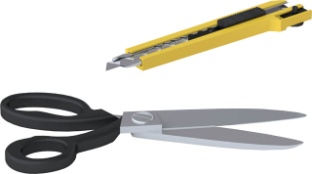 3. Savijanje
4. Lijepljenje
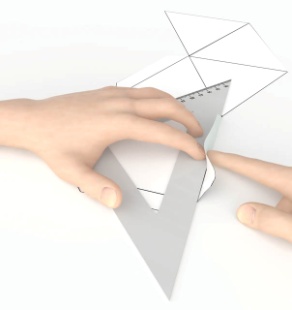 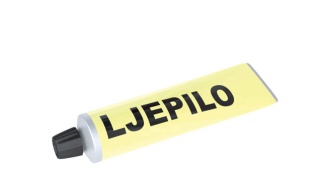 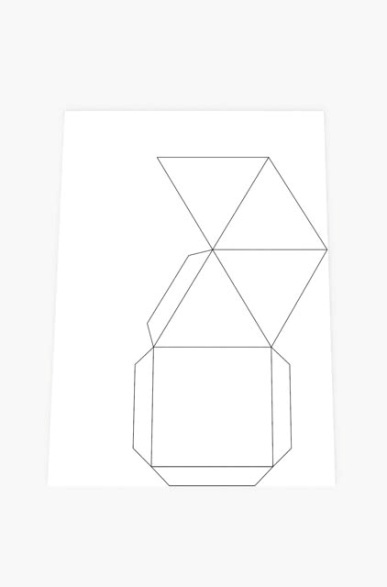 Tehničko crtanje
2. Rezanje
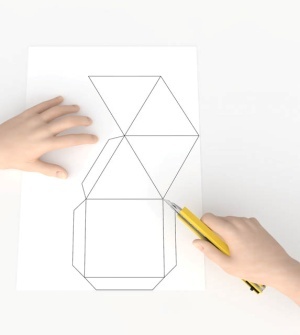 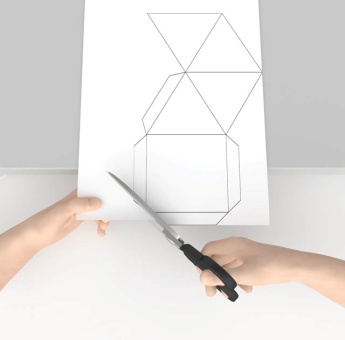 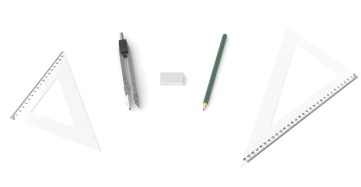 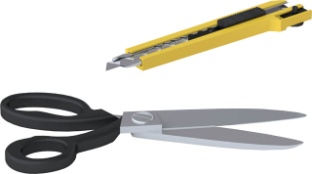 3. Savijanje
4. Lijepljenje
5. Sastavljanje
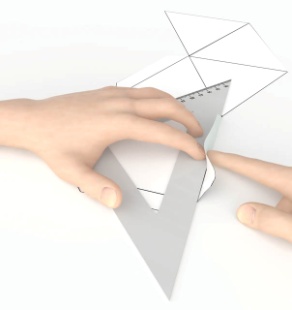 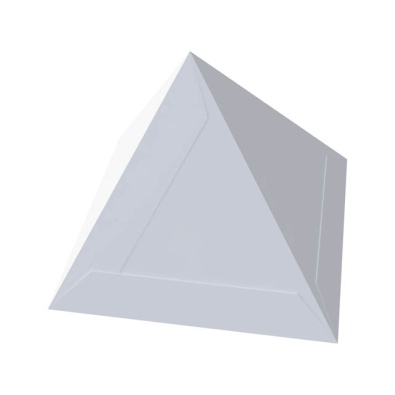 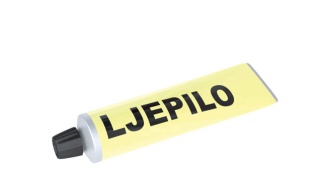 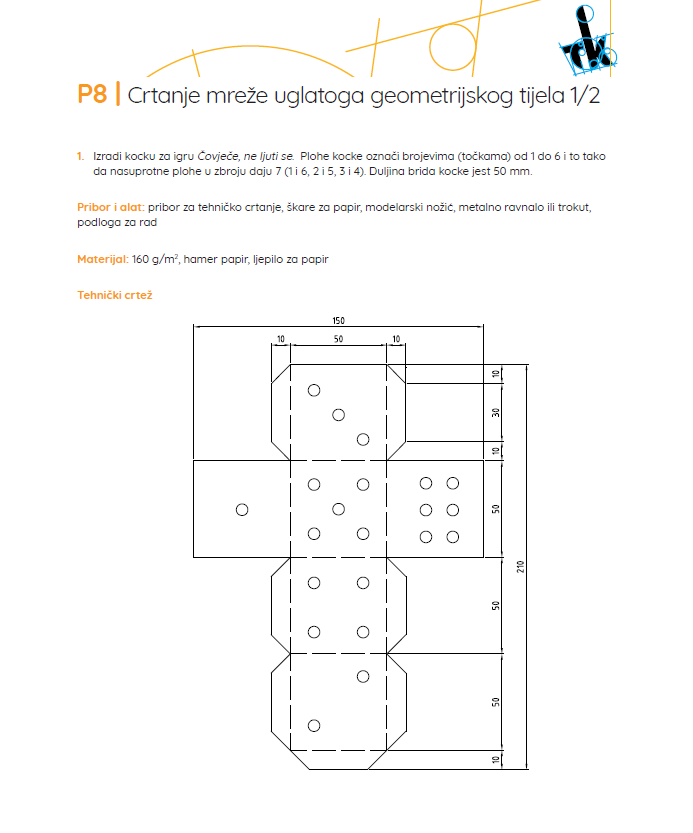 Izradi kocku!